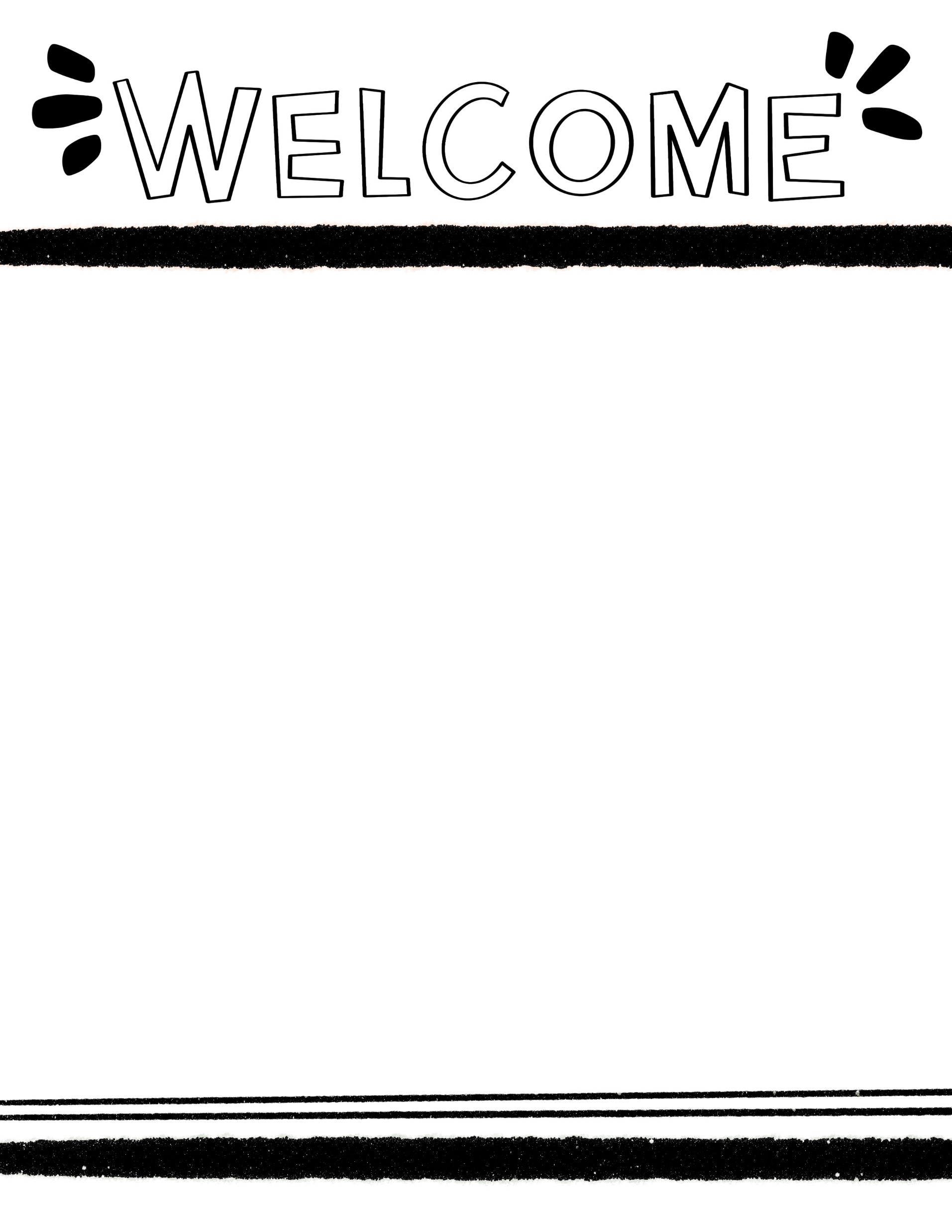 Welcome Parent/Guardian,

I would like to take time to welcome you and your child to our class for the 2023-2024 Academic school year. We are all glad to be in school for another year of in person learning! I am looking forward to a great year with lots of fun and learning. I wanted to take this time to make you aware of some of my expectations this school year.

· Beginning August 4, 2022, there are No mask mandates for all (K-12) students, staff, and visitors to all Richmond County School System facilities and on school buses.
· In an effort to keep germs down in the classroom, I keep it cool. Please have your student bring a small jacket, sweater or sweatshirt if they get cold.
· Parents will be permitted to escort their student to class on August 4th after these dates, students will report to class on their own.
· I will use ClassDojo for announcements, updates, etc. Please download the ClassDojo app and I will send my sign-up information with your child the 1st week of school.
· Our classroom website is up and running and can be found at: https://www.rcboe.org/Domain/19104

· Our class will have TWO parties this year. A Christmas and End of Year Party. If your child’s birthday falls during the school year and you would like to bring something in:
o We will conduct these celebrations during lunch from ???????????
o Any snacks must be pre-packaged purchased at a store, due to COVID no homemade snacks are allowed.
o Cupcakes, cookies, etc. purchased at a store must still be sealed in original packaging.
o Any balloons, signs, etc., can not be left at the school with the student.

· Students are permitted to enter the building at 7am daily. They can report to the cafeteria for breakfast.
· Students are Tardy as of 7:30 and will need to report to the front office before going to class.

Again, I am looking forward to a great year and do not hesitate to reach out to me with any questions.
Thank you,

Ms. Elam